Comité SAPA
Bilan d’implantation et recommandations 2015
Février 2016
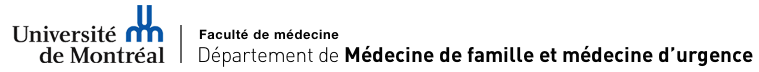 Bilan 2015
Bilan reçu pour 16/18 UMF
3 ans se sont écoulés depuis le début des changements
Sur un objectif:
Année académique 2016-2017: tous prêt
Ça bouge partout…!
Recommandations 2014  Ambulatoire
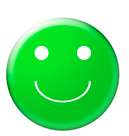 Instaurer un repérage précoce des troubles cognitifs selon critères définis
Participation d’une infirmière clinicienne pour le repérage, l’évaluation ET le suivi de cette clientèle
Développer / adapter un outil pour le questionnaire et l’EMP de la P.A
Augmenter l’expertise de nos superviseurs et de nos résidents
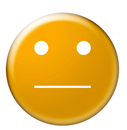 Recommandations 2015  Ambulatoire
Intégration en cours partout
Travailler davantage en collaboration interprofessionnelle, lorsque disponible
Avec l’infirmière pour l’évaluation et le suivi des P.A
Avec le pharmacien pour la révision de la médication
[Speaker Notes: -Dans quelle mesure R à l’aise avec Q de chute, violence, suivi post dx démence, SCPD, autres synd?]
Recommandations 2014 SAD
Abolition du modèle traditionnel unique
Où le résident est responsable uniquement de ses « x » patients
Continuer à mettre en place le modèle de groupe et le modèle mixte
Les résidents s’occupent des décompensations de l’ensemble du groupe de patients
Responsabilisation des résidents envers le groupe de pts
Lorsque possible, favoriser que le résident soit responsable en longitudinal de certains patients
Accès ouvert si possible, mais difficulté lié à la non-disponibilité fréquente des résidents
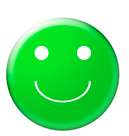 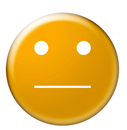 Recommandations 2014 SAD
Groupe de patients
Nombre suffisant pour permettre une exposition adéquate
Visites conjointes
À plusieurs moments durant les 2 ans de la résidence
Améliorer la pratique collaborative
Au minimum visite et rencontre des professionnels au CLSC
Défis majeurs: 
Réorganisation CISSS
Recrutement
Accès aux professionnels
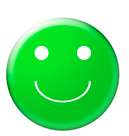 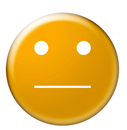 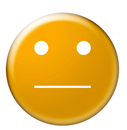 [Speaker Notes: Actuel 30 à 100 pts]
Recommandations 2015SAD
Poursuivre le bon travail en cours!
Mieux superviser les résidents en contexte de gestion des cas téléphoniques
CHSLD
Presque tout les milieux ont une exposition en CHSLD – Bravo!
Défi majeur: réorganisation CISSS
Globalement
Augmente du « pool » d’enseignants
Recrutement de nouveaux sites
Recrutement de médecins demeure un défi
Recommandations 2014CHSLD
Recoupe les recommandations du SAD
Augmenter la pratique collaborative
Réunion interprofessionnelles
Connaissance du rôle de chacun
Travail au quotidien avec les autres professionnels
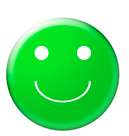 Recommandations 2015CHSLD
Communauté de pratique des enseignants
Développer/Formaliser des liens avec des consultants pour les cas difficiles (p.ex IUGM)
Augmenter la formation en approche non pharmacologique pour les SCPD
Modèle de rôle
Cibler unités offrant cette exposition
Mdsld.ca (dont les grilles d’observation)
Stage gériatrie
Oui: 2  (2014: 6)
Hôpital d’attache: 2
Non: 13 

Abolir stage pour année académique 2016-17
[Speaker Notes: Amos: ucdg, CSL, HMR, HSC, Marigot ucdg (abolit dès stage intégré CHSLD), TR SAG+UCDG
Shawi non re: 1 sem VAD, 1 sem CHSLD, 1 sem s.p, 1 sem gériatrie
IUGM non comptabilisé car stage CHSLD]
Approche adaptée à la P.A
Oui de façon organisée: 6 
Oui de façon informelle: 8


Cours ou atelier
À instaurer dans l’ensemble de nos UMF
Lien à créer avec minimalement l’UHMF
Si possible avec l’urgence (difficile dans grands milieux)
[Speaker Notes: Comment est-ce intégré et organisé?]
Gériatres consultants
Oui: 5 
Télé-consultation
R3 en gériatrie
Consultation avec gériatre à UHMF et clinique externe (1 à 1 avec résident)
Non: 8
Outils
Plusieurs outils existants et partagés sur le site du CII-DPC via l’UdeM (les responsables SAPA ont les liens)
Plusieurs seront aussi mis disponibles sur le site web
À diffuser davantage

FOR-T
Recommandations -Développement professoral
Liens avec le DPC du département en cours
Vers une phase 2?
Projet en phase de travail avec le MSSS
Pour les formations professorales ET
La mise en place d’unités interprofessionnelles
Résultats questionnaires de compétence des résidents
Résidents estiment avoir prodigué des soins à un nombre suffisant de PA 
Ambulatoire et SAD (Plus de 90% oui) 
CHSLD (71%)
Visites conjointes SAD
R1 18% = jamais
R2 58% = jamais
Visites conjointes CHSLD
R1 16% = jamais
R2 18% = jamais
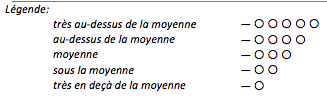 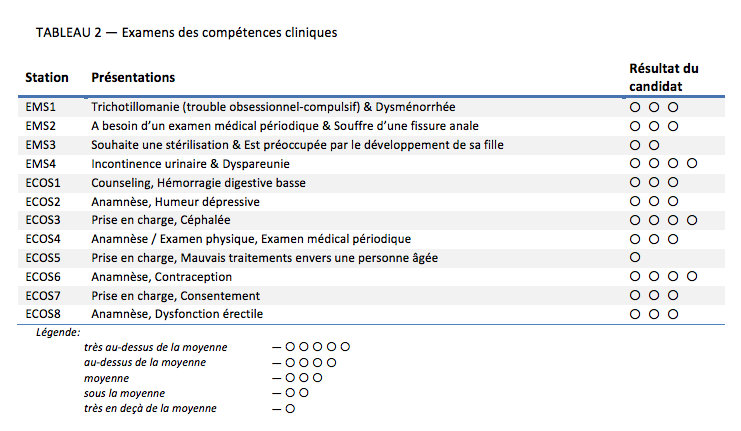 Résultats – Suite
Sentiment de compétence bien pour presque tout sauf:
L’évaluation et le dx des troubles de mouvement
Reconnaître et évaluer les PA subissant la maltraitance
Raisons:
Nb cas insuffisant (86%)
[Speaker Notes: Déjà un pabp]
RecommandationsViolence et maltraitance
Diffuser davantage les outils
PABP existant déjà au programme
Intégrer les outils
Inviter le responsable du CISSS de ce sujet 
Pratique ECOS
Augmenter les modèles de rôles
Sensibiliser davantage les résidents à le questionner (et les patrons)
Ciné-cure existant
La dernière fugue
Ressources communautaires
Connaissances des ressources communautaires
Environ 20% ne les connaissent pas ou peu
23% ont rarement ou jamais fait de référence

Recommandations
Regrouper, sensibiliser…
Augmentation de l’utilisation par les patrons aussi
Recommandations et        La suite…
Mobilisation importante de l’ensemble des UMF pour ce projet
Bravo!!!

Année académique 2016-2017: tous prêt